CHỦ ĐỀ 12
PHÉP CỘNG, PHÉP TRỪ TRONG PHẠM VI 1000
BÀI 59:
PHÉP CÔNG (KHÔNG NHỚ) TRONG PHẠM VI 1000
Tập 2 có 312 trang
Tập 1 có 264 trang
Cả hai tập có bao nhiêu trang?
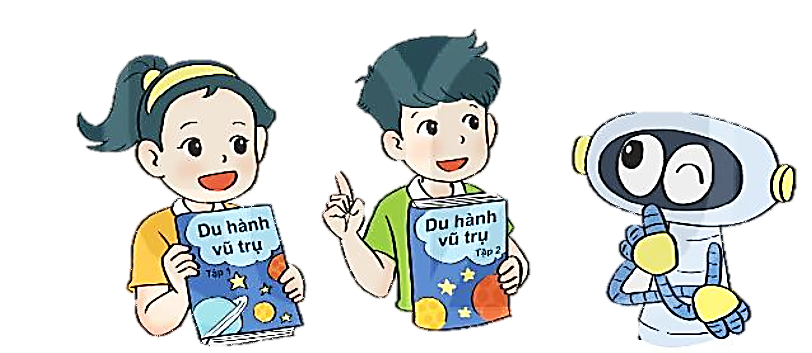 264 + 312 = ?
2
6
4
+
3
1
2
264
312
4 cộng 2 bằng 6, viết 6
6 cộng 1 bằng 7, viết 7
2 cộng 3 bằng 5, viết 5
+
5
7
6
264 + 312 = 576
2
Đặt tính rồi tính ?
460
231
375
622
800
  37
923
    6
460 + 231          375 + 622             800 + 37           923 + 6
+
+
+
+
691
997
837
929
Mèo và hà mã vớt được những hòm đựng ngọc trai. Số ngọc trai được ghi trên mỗi hòm.
3
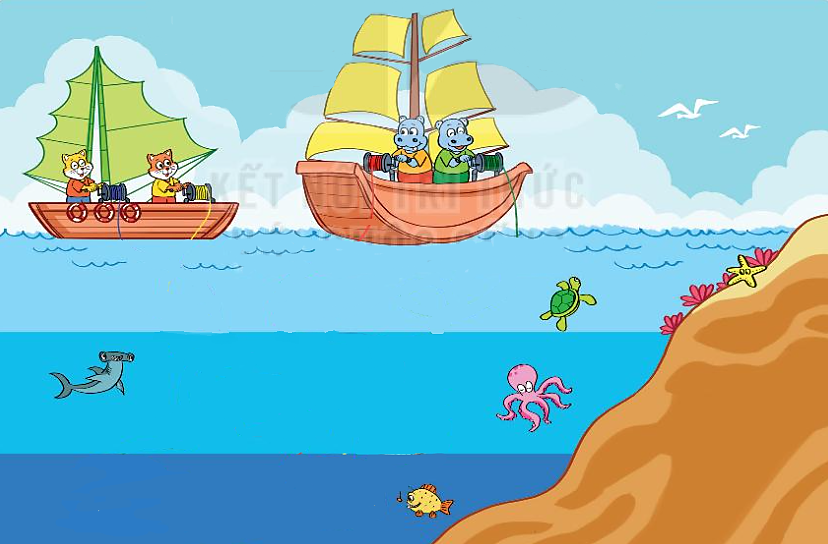 Số  ?
Thuyền của mèo vớt được tất cả    ?    viên ngọc trai.
Thuyền của hà mã vớt được tất cả   ?     viên ngọc trai.
?
478
?
457
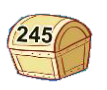 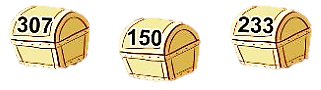 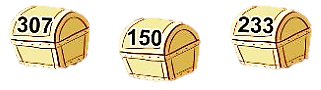 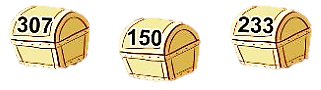 1
Đặt tính rồi tính ?
326
253
432
261
732
  55
643
   50
326 + 253           432 + 261           732 + 55          643 + 50
+
+
+
+
579
693
787
693
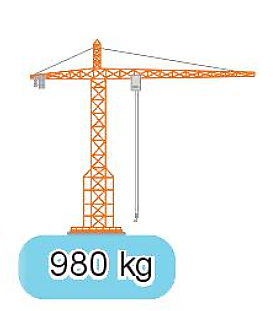 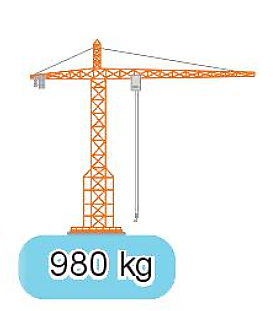 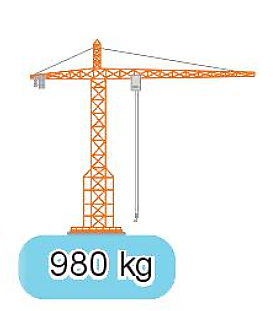 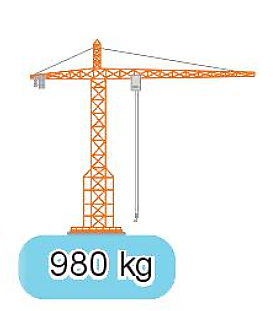 2
Tìm kết quả của mỗi phép tính
879 kg
879 l
890 l
890 kg
=
=
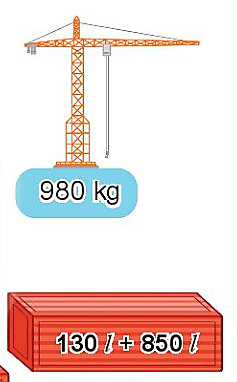 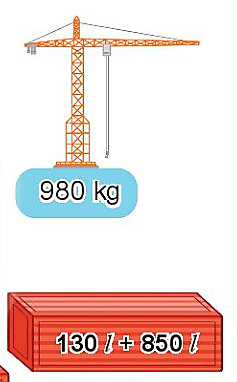 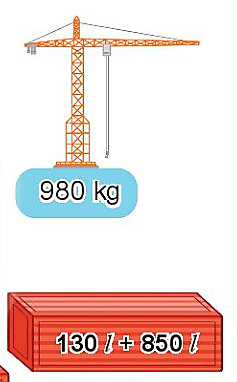 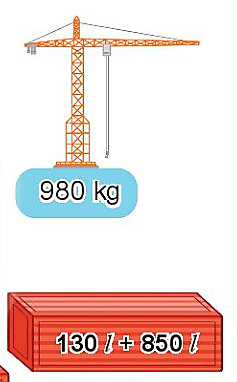 658kg + 221kg
130l + 850l
234l + 645l
850kg + 130kg
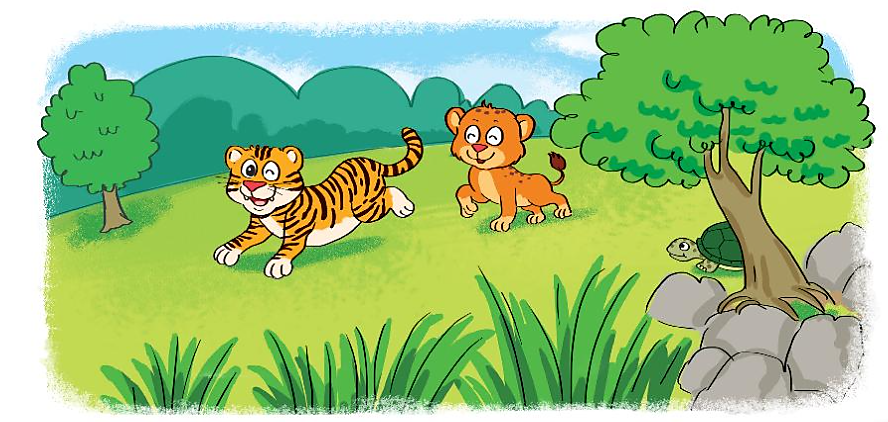 3
Tại khu bảo tồn động vật, sư tử con cân nặng 107kg, hổ con nặng hơn sư tử con 32kg. Hỏi hổ con cân nặng bao nhiêu ki-lô-gam?
Tóm tắt:
Sử tử con: 107kg
Hổ con nặng hơn 32kg
Hổ con: … kg
107kg
?kg
Bài giải
Hổ con nặng số ki-lô-gam là:
107 + 32 = 139 (kg)
Đáp số: 139kg
Đức vua trồng một vườn hoa hồng tặng hoàng hậu, trong đó có 424 cây hoa hồng đỏ. Số cây hoa hồng trắng nhiều hơn số cây hoa hồng đỏ là 120 cây. Hỏi có bao nhiêu cây hoa hồng trắng?
4
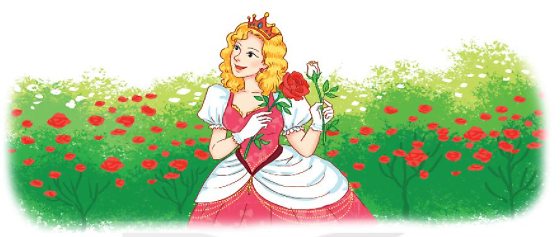 Tóm tắt:
Hoa hồng đỏ: 424 cây
Hoa hồng trắng hơn: 120 cây 
Hoa hồng trắng: ….? cây
107kg
?kg
Bài giải
Có số hoa hồng trắng là:
            424 + 120 = 544(cây)
                           Đáp số: 544 cây
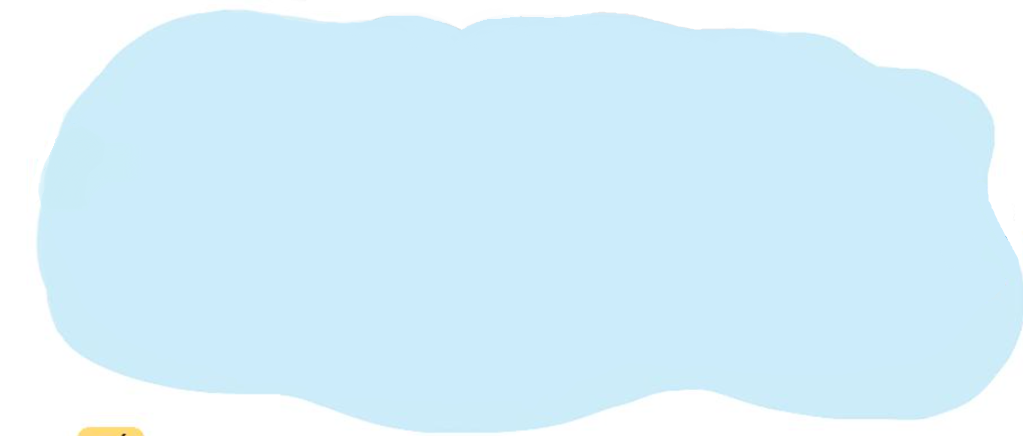 5
513m
Từ vị trí của hải li có ba dòng nước bơi về tổ như hình vẽ
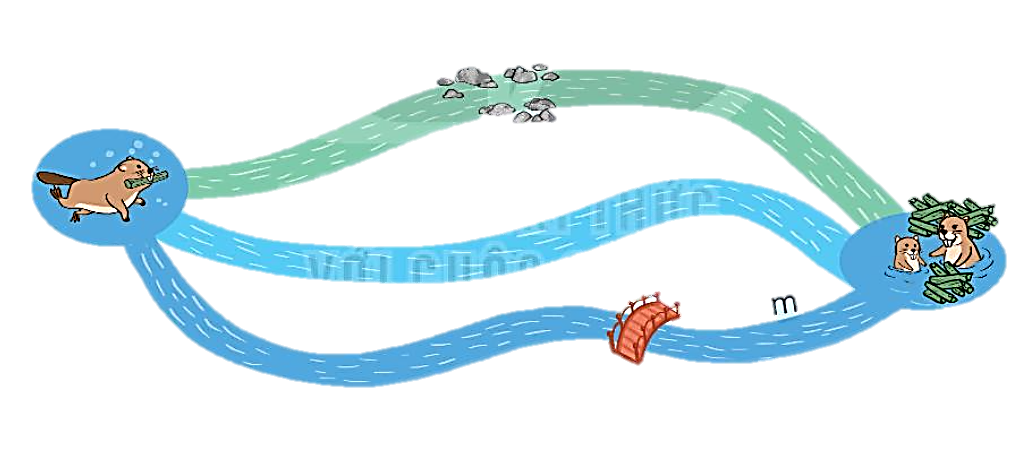 Số  ?
481m
989
900m
211m
994
778m
Dòng nước chảy dưới cây cầu dài          m.
Dòng nước chảy qua bãi đá dài          m.
?
989
?
994